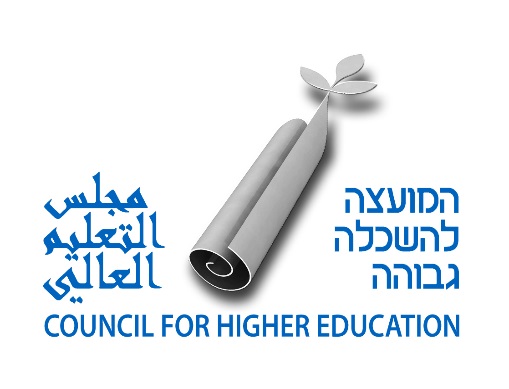 Planning & Budgeting Committee | הוועדה לתכנון ותקצוב
מלגות הצטיינות
ככלי למימוש מדיניות מל"ג-ות"ת

אמיר גת,
ממונה הקצבות למחקר, ות"ת
כנס ליוצאים לחו"ל לדוקטורט ולפוסט-דוקטורט,
אוניברסיטת בן גוריון,
11 נובמבר 2019
המועצה להשכלה גבוהה (מל"ג)והוועדה לתכנון ותקצוב (ות"ת)
תכנון לאומי של פיתוח ההשכלה הגבוהה.
הצעת תקציב המדינה להשכלה הגבוהה והקצאתו בין מוסדות המערכת.

בחינת בקשות לפתיחת מוסדות חדשים או תכניות אקדמיות מהיבטים של תכנון ותקצוב.

לפעול לייעול המוסדות ולמען תיאום ביניהם ולעקוב אחר ניצול התקציבים במוסדות כדי למנוע גירעונות או חריגות.
המל"ג
הות"ת
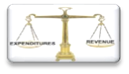 התכנית הרב-שנתית הנוכחית של ות"ת
תקופת התכנית - תשע"ז (2017) - תשפ"ב (2022).
עקרונות יסוד בתכנית -
יעול וחיזוק המערכת - קליטת סגל מצטיין, שיפור איכות ההוראה, קידום ההוגנות המגדרית במערכת ועוד.
תשתיות וקרנות מחקר - חיזוק קרנות המחקר ותשתיות המחקר ופיתוח וקידום של תחומי מדע נבחרים: רפואה מותאמת אישית, מדע וטכנולוגיה קוונטיים, מדעי הנתונים ומדעי הרוח.
צרכים לאומיים ושוק התעסוקה - שילוב החברה הערבית, חרדים ויוצאי אתיופיה בהשכלה הגבוהה; הייטק; רפואה ועוד.
הקמפוס החדש - למידה דיגיטלית, הקמת מרכזי יזמות וחדשנות במוסדות, לימודים מולטי-דיסיפלינאריים ועוד.
בינלאומיות - הרחבה וחיזוק של מגמת הבינלאומיות  במוסדות.
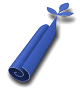 3
מלגות ההצטיינות בתקציב ות"ת
כדי להוציא לפועל את מדיניותה ולעודד מוסדות לפעול בכיוונים מוגדרים ות"ת משתמשת בתמריצים כלכליים.
מלגות ההצטיינות הם אחד הכלים האפקטיביים בהם נעשה שימוש בתקציב ות"ת.

קטגוריות מלגות ההצטיינות:
מלגות הצטיינות לסגל חדש;
מלגות הצטיינות לבתר (פוסט) - דוקטורנטים;
מלגות הצטיינות לדוקטורנטים;
מלגות הצטיינות לתלמידי תואר שני מחקרי.

שימושים עיקריים:
פיתוח תחומים מדעיים;
שילוב אוכלוסיות בהשכלה הגבוהה;
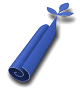 4
מלגות ההצטיינות שבמצגת
מלגות הצטיינות לפוסט-דוקטורנטים
     בתחומי המדע והטכנולוגיה הקוונטיים (QST)

מלגות בתחומי מדעי הנתונים (Data Science):
מלגות הצטיינות לפוסט-דוקטורנטים
מלגות הצטיינות לדוקטורנטים

מלגות לקידום הוגנות מגדרית:
תכנית מלגות לפוסט-דוקטורנטיות מצטיינות
תכנית המלגות לדוקטורנטיות מצטיינות בתחומי ה-STEM
תכנית המלגות לתלמידות תואר שני מחקרי מצטיינות בתחומי ה-STEM.

מלגות הצטיינות לחברה הערבית:
מלגות הצטיינות לפוסט-דוקטורנטים
מלגות הצטיינות לדוקטורנטים

מלגות נוספות
5
מלגות הצטיינות לפיתוח תחומים מדעיים (1)
מלגות הצטיינות לפוסט-דוקטורנטים
     בתחומי המדע והטכנולוגיה הקוונטיים (QST) -
חמישה מחזורי מלגות בין השנים תשע"ט-תשפ"ג.
עד 4 מלגות דו-שנתיות במחזור.
גובה המלגה - 60-45 אלף דולר בהתאם למצבם המשפחתי של המלגאים.
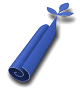 6
מלגות הצטיינות לפיתוח תחומים מדעיים (2)
מלגות הצטיינות לפוסט-דוקטורנטים
     בתחומי מדעי הנתונים (Data Science) -
שלושה מחזורי מלגות החל בתש"פ.
עד 3 מלגות דו-שנתיות במחזור.
גובה המלגה - 60-45 אלף דולר בהתאם למצבם המשפחתי של המלגאים.

מלגות הצטיינות לדוקטורנטים
     בתחומי מדעי הנתונים (Data Science) -
שלושה מחזורי מלגות החל בתש"פ.
עד 10 מלגות תלת-שנתיות במחזור.
גובה המלגה - 60 אלף ₪ לשנה + קבלת מלגת מחקר מקבילה מהמוסד בגובה מלגת ות"ת או יותר
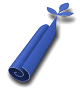 7
מלגות הצטיינות לקידום הוגנות מגדרית (1)
תכנית המלגות לפוסט-דוקטורנטיות מצטיינות -
המטרה - לסייע לדוקטורנטיות מצטיינות לצאת לפוסט-דוקטורט במוסדות מובילים בחו"ל, במטרה לקלוט אותן עם סיום ההשתלמות כחברות סגל אקדמי באוניברסיטאות. בטווח הארוך מיועדת התכנית לסייע בהגדלת מספר חברות הסגל האקדמי באוניברסיטאות המחקר בישראל.
מספר מלגות - עד 20 מלגות דו-שנתיות במחזור.
גובה המלגה - 60-45 אלף דולר בהתאם למצבם המשפחתי של המלגאים.
לתכנית ניתן להגיש מועמדות שהתקבלו לפוסט-דוקטורט במסלול ההשתלמות המשולב שחלקו בארץ וחלקו בחו"ל.
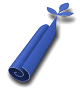 8
מלגות הצטיינות לקידום הוגנות מגדרית (2)
תכנית המלגות לדוקטורנטיות מצטיינות בתחומי ה-STEM -
מחזור הפעילות הראשון בתכנית: תשע"ט.
מספר מלגות - עד 10 מלגות תלת-שנתיות במחזור.
גובה המלגה - כ-60 אלף ₪ בשנה + 10 אלפי ₪ עבור מענק לכיסוי הוצאות מחקר.

תכנית המלגות לתלמידות
      תואר שני מחקרי מצטיינות  בתחומי ה-STEM -
מחזור הפעילות הראשון בתכנית: תשע"ט.
מספר מלגות - עד 10 מלגות דו-שנתיות במחזור ולא יותר משתי מלגות למוסד.
גובה המלגה - כ-60 אלף ₪ בשנה.
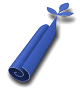 9
מלגות הצטיינות לחברה הערבית
בתקציב ות"ת יש רצף של תכניות מלגות הצטיינות לחברה הערבית המתחיל ברמת התואר השני המחקרי ומסתיים בתכנית מלגות מעוף לקליטת סגל ערבי מצטיין.


תכנית המלגות לפוסט-דוקטורנטים
      מצטיינים מהחברה הערבית -
מחזור הפעילות הראשון בתכנית: תשע"ד (2014/2013).
מספר מלגות - עד 14 מלגות דו-שנתיות במחזור.
גובה המלגה - 20 אלף דולר בשנה.

תכנית המלגות לדוקטורנטים מצטיינים מהחברה הערבית -
מחזור הפעילות הראשון בתכנית: תשס"ג (2003/2002).
מספר מלגות - עד 14 מלגות תלת-שנתיות במחזור.
גובה המלגה - כ-60 אלף ₪ בשנה + 10 אלפי ₪ עבור מענק לכיסוי הוצאות מחקר.
10
מלגות נוספות
מלגות רוטנשטרייך לדוקטורנטים מצטיינים במדעי הרוח -
מספר מלגות - עד 20 מלגות תלת-שנתיות במחזור.
גובה המלגה - 80 אלף ₪ בשנה הממומנים בחלקים שווים ע"י ות"ת וע"י האוניברסיטה.

מלגות לבציון לדוקטורנטים מצטיינים מהפריפריה -
מספר מלגות - עד 10 מלגות תלת-שנתיות במחזור.
גובה המלגה - כ-60 אלף ₪ בשנה + 10 אלפי ₪ עבור מענק לכיסוי הוצאות מחקר.

מלגות לדוקטורנטים מצטיינים בכלכלת ישראל -
מספר מלגות - עד 4 מלגות דו-שנתיות במחזור.
גובה המלגה - 50 אלף ₪ בשנה.
11
סיכום ודגשים לסיום
תכניות מלגות ההצטיינות של ות"ת הן תכניות תחרותיות המבוססות על מצויינות.

הגשת מועמדויות לתכניות אלה נעשית אך ורק באמצעות המוסדות (אין הגשות פרטיות) ובמקרים רבים כפופה ההגשה להליך שיפוט פנימי במוסדות.

לפיכך, עמידה בקשר עם הגופים האחראים במוסדכם על  ההגשה - הכרחית!

כדי להתעדכן בתכניות חדשות הנפתחות ע"י המל"ג והות"ת - תכניות מלגות הצטיינות ותכניות אחרות, מוצע לעקוב אחר ההתפתחויות באתר המל"ג: https://che.org.il/

גם בעניין ה"התעדכנות", הקשר עם הגורמים האחראים במוסד, אליהם מגיע מידע מגורמים רבים ומגוונים - הכרחי, וישפר את הסיכוי למצוא את התכניות שיאפשרו לכם להגשים את חלומותיכם האקדמיים.
12
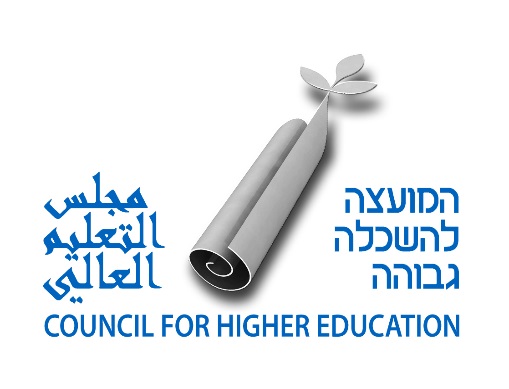 Planning & Budgeting Committee | הוועדה לתכנון ותקצוב
תודה ובהצלחה!
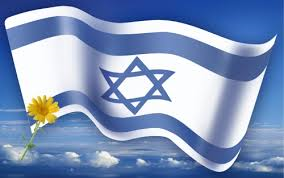